Physical Transmission
1
Physical Transmission
2
Wireless media
3
II. Wireless Network
Transmission is sent and received through invisible waves

Less expensive than copper or fiber optic lines. 

Allows the user to move freely around the office or campus and still remain connected to the network

Fastest-growing segment of network media today
4
II. Wireless Network
Transmission and reception via antenna

Directional
Signals are sent in one direction.
Use directional antennas - point to point line of sight communications

 Omnidirectional
Signal spreads in all directions
Can be received by many antennas
5
II. Wireless Transmissions
Electromagnetic Spectrum divided to :

Radio waves

Microwave waves

Infrared waves

Satellite

Laser
6
II. Wireless Transmissions
Radio waves:
 It is electromagnetic waves ranging in frequency between 3 KHz and 1 GHz.
Are omnidirectional, they propagate in all directions.
They can penetrate through walls.
Use omnidirectional antenna

Microwave waves: 
It is electromagnetic waves ranging in frequency between 1 and 300 GHz. 
faster than radio
Are unidirectional
Higher frequency ranges cannot penetrate walls.
Need unidirectional antenna
7
II. Wireless Transmissions
Infrared waves:
 transmits data using infrared (IR) light.
Its frequencies from 300GHz to 400 THz.
Used for short-range communication
Since it have a high frequency, it cannot penetrate walls.


Satellite:
This is a space station that receive microwave signals from an earth-based station, amplifies the signals, and broadcasts the signal back over a wide area to any number of earth-based station.
8
II. Wireless Transmissions
Laser:
Unidirectional, like microwave
Higher speed than microwave
Uses laser transmitter and receiver at each end
Point-to-point, typically between buildings
Can be adversely affected by weather
9
Choosing a medium
Copper wire is mature technology and inexpensive; maximum transmission speed is limited
Glass fiber:
Higher speed
More resistant to electro-magnetic interference
Spans longer distances
Requires only single fiber
More expensive
Radio and microwave don't require physical connection
Radio and infrared can be used for mobile connections
Laser also does not need physical connection and supports higher speeds
10
Data and Signals
11
Data
Analog data: refers to information that is continuous as human voice. 

Digital data: refers to information that has discrete states. Data stored in  computer  memory in forms of 1s and 0s.
To be transmitted, data (analog or digital) must be transformed to electromagnetic signals.
12
Signals
Signals can be analog or digital. 
Analog signals can have an infinite number of values in a range
Digital signals can have only a limited number of values.
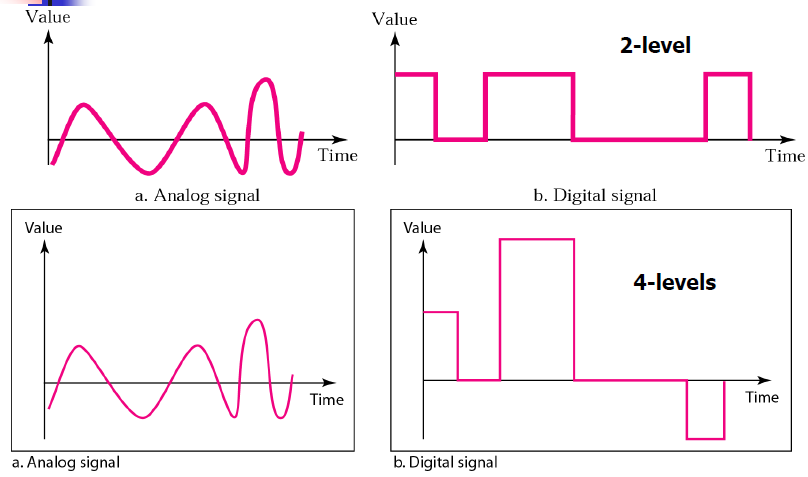 13
Bandwidth & Bit Rate
Bit Rate: the number of bits sent in one second, expressed in bits per second (bps).
Bandwidth: 
The difference between the highest and the lowest frequencies of a signal.
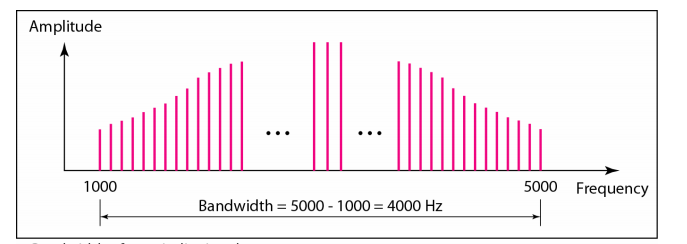 14
Bandwidth & Bit Rate
Bit rate and bandwidth are proportional to each other. 
If we need to send bits faster, we need more bandwidth.

Bandwidth also measures the capacity of information that a medium can carry.
Analog  bandwidth: Hertz
Digital bandwidth: bits per second (bps)
15
Physical Transmission
16
b. Signaling Techniques
There are two ways that a signal is sent across a network medium:
I. Baseband Transmission
II. Broadband Transmission
17
I. Baseband Signaling
Baseband:
A type of digital data transmission in which each medium (wire) carries only one signal, or channel, at a time.
Uses Digital Signaling
Single Frequency
Transmits Bi-directionally
Uses Repeaters
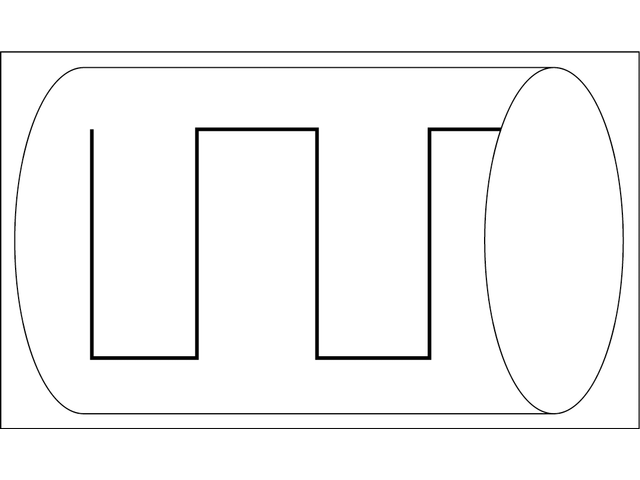 18
II. Broadband Signaling
Broadband:
enables a single wire to carry multiple signals at the same time. 
Uses Analog Signaling
Multiple Frequencies
Transmits Uni-directionally
Uses Amplifiers
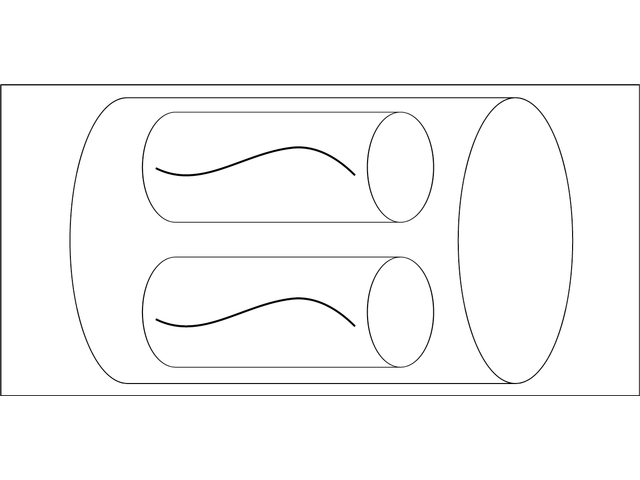 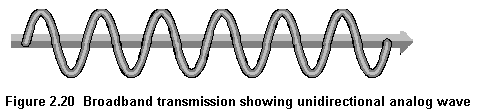 19
Amplifier
An electronic device that increases the power of the signal.
Unlike repeaters, amplifiers strengthen the signal along with its noise.
20
Repeater
an electronic circuit that receives a signal and retransmits the same signal with a higher power. Therefore, a repeater consists of a signal receiver, an amplifier and a transmitter. 

The main purpose of a repeater is to extend the length of the network transmission medium beyond the normal maximum cable lengths.
21
Amplifier and Repeater
Difference between Amplifier and Repeater:
1. Amplifier is used to magnify a signal, whereas repeater is used to receive and retransmit a signal with a power gain.

2. Repeater has an amplifier as a part of it.

3. Sometimes, amplifiers introduce some noise to the signal, whereas repeaters contain noise eliminating parts.
22
Transmission Impairments
23
Transmission Impairments
Signals travel through transmission media which are not perfect.
This means that the signal at the beginning of the medium is not the same as the signal at the end of the medium.
In other words, the signal has changed over the medium..
24
25
a) Attenuation
Loss of signal power in time
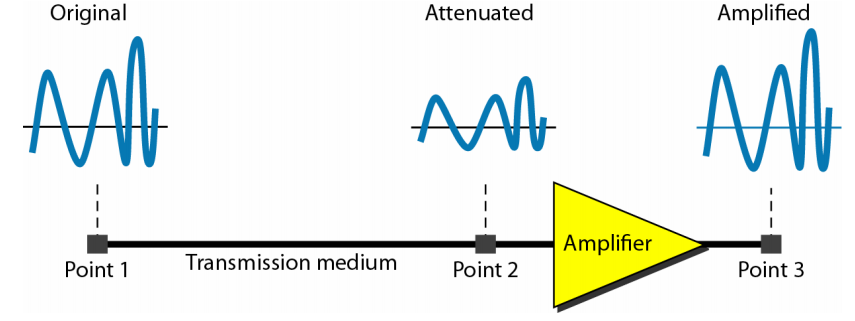 26
b) Distortion
Distortion : means that signal changes its form or shape.
Sometimes caused by dirty or corroded connectors or bad cables
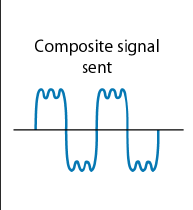 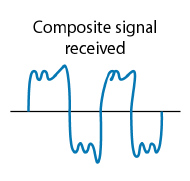 Receiver
Sender
27
c) Noise
is a general term for unwanted (and, in general, unknown) modifications that a signal may suffer during capture, storage, transmission, processing, or conversion, caused when a strong external signal interferes with a signal.
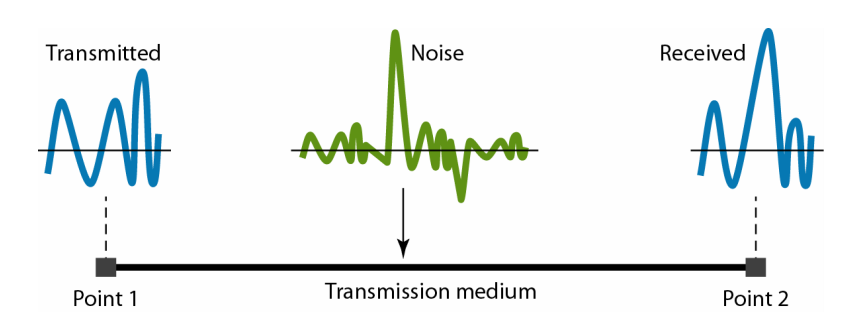 28
Types of Noise
Thermal noise : the random motion of electrons in a wire which creates an extra signal not originally sent by the transmitter.

Induced noise: Comes from sources such as motors and appliances

Crosstalk noise: Is the effect of one wire on the other

Impulse Noise: is a spike ( a signal with high energy in a very short time) that comes from power lines, lighting and so on.
29